KHÔNG ĐI DƯỚI
LÒNG ĐƯỜNG
KHÔNG CHƠI ĐÙA 
DƯỚI LÒNG ĐƯỜNG
MỘT SỐ BIỂN BÁO GIAO THÔNG
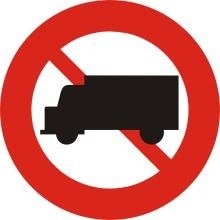 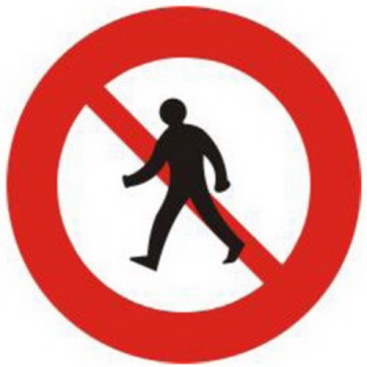 Cấm đi 
ngược chiều
Cấm người
 đi bộ
Cấm ô tô
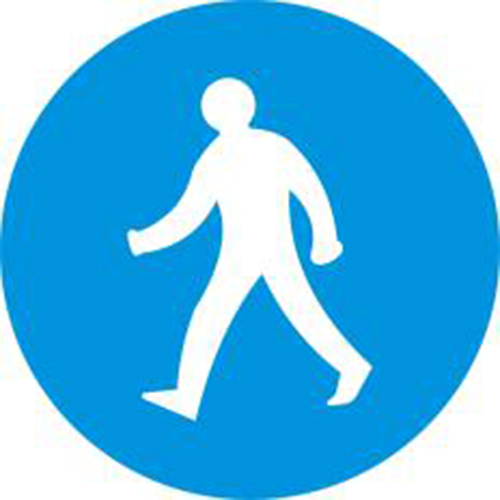 Cấm người
 đi bộ
Đường dành cho
người đi bộ